Лекція 8
Трансформація політичного та 
державного управління України 1657-1687 рр.

Гетьманство та владні інституції
Територіальні зміни
Міжнародний рівень
Лекція 8
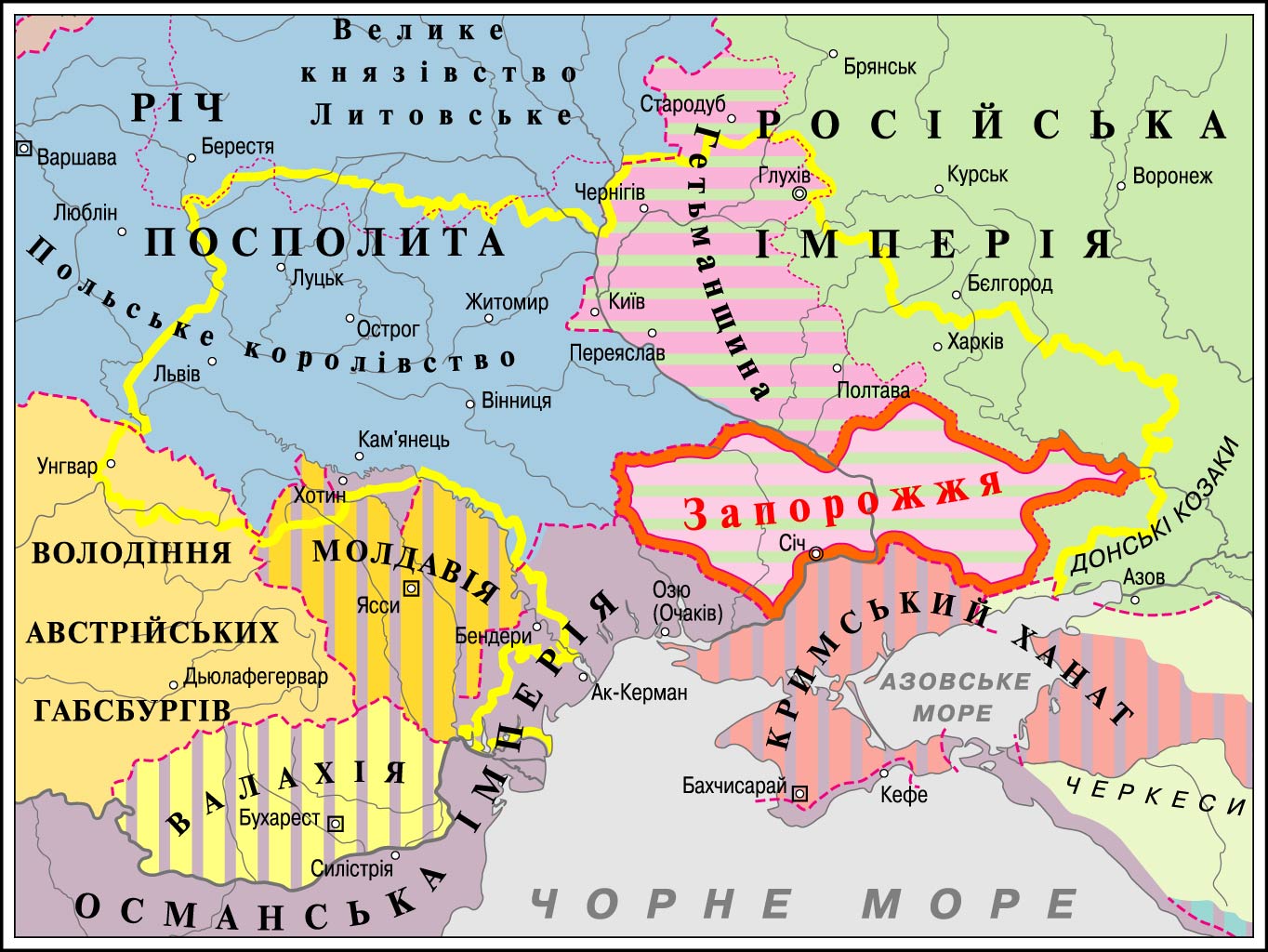 Лекція 8
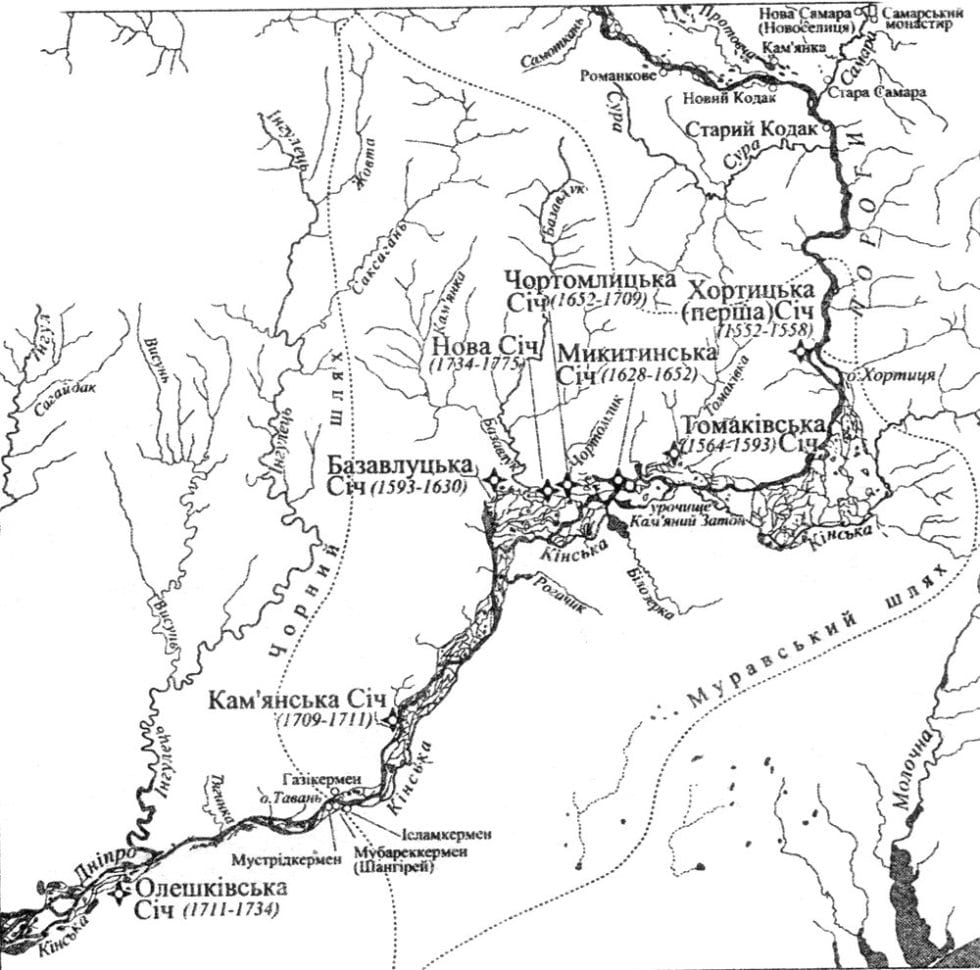 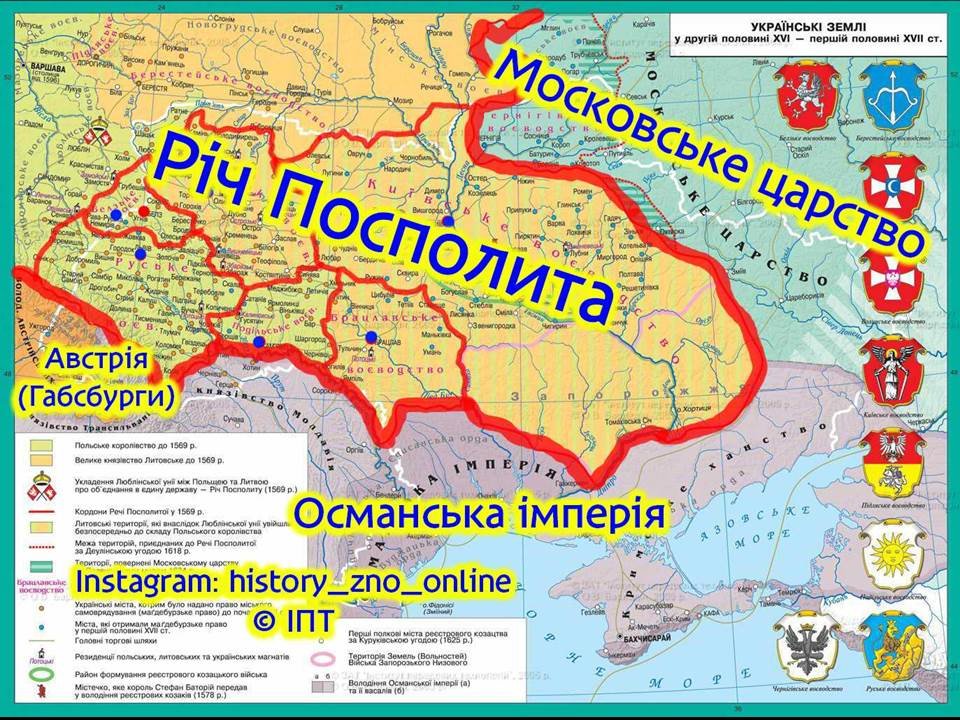 Лекція 8
Лекція 8
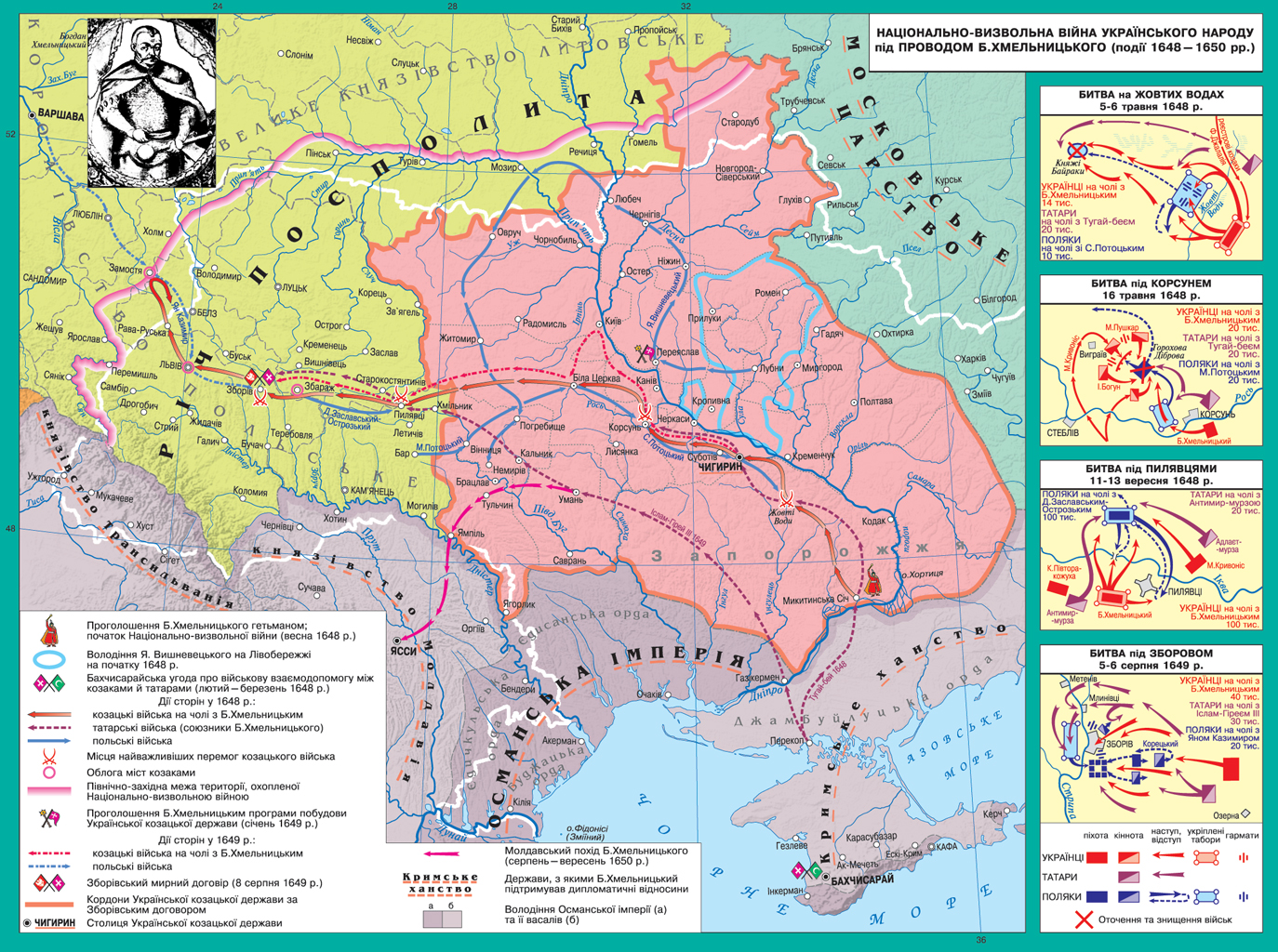 Лекція 8
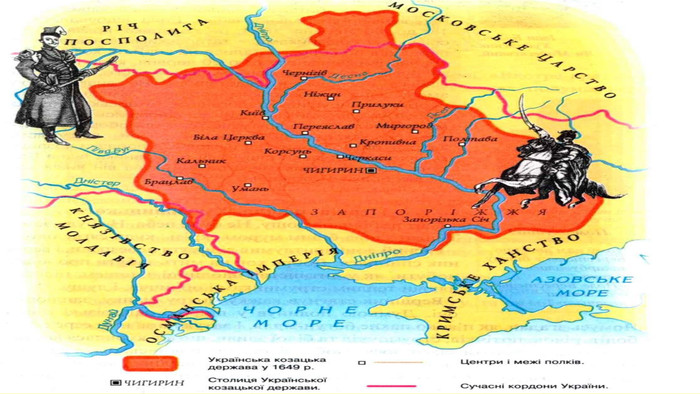 Лекція 8
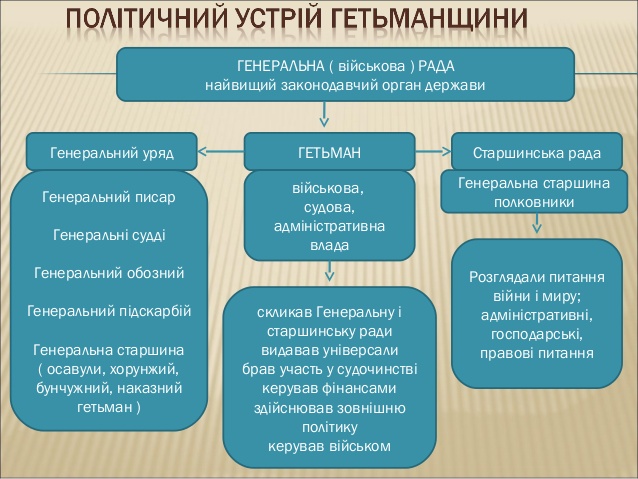 Лекція 8
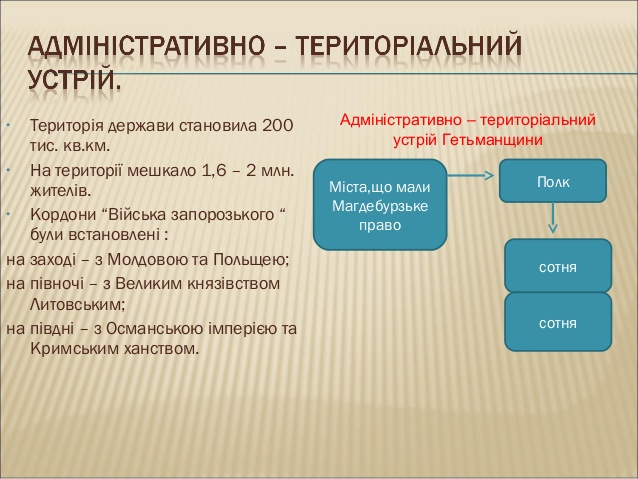 Лекція 8
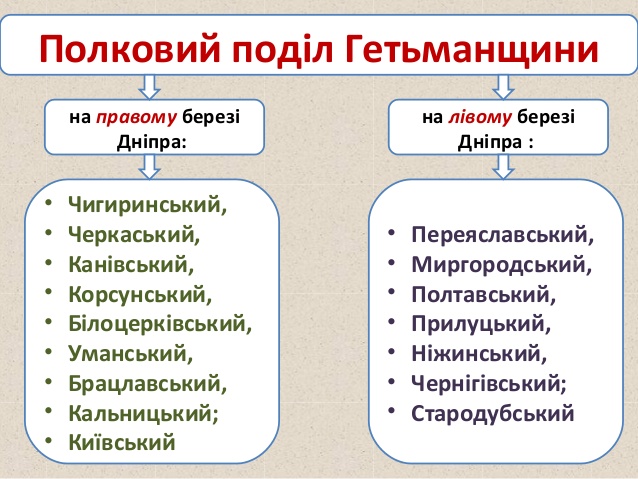 Лекція 8
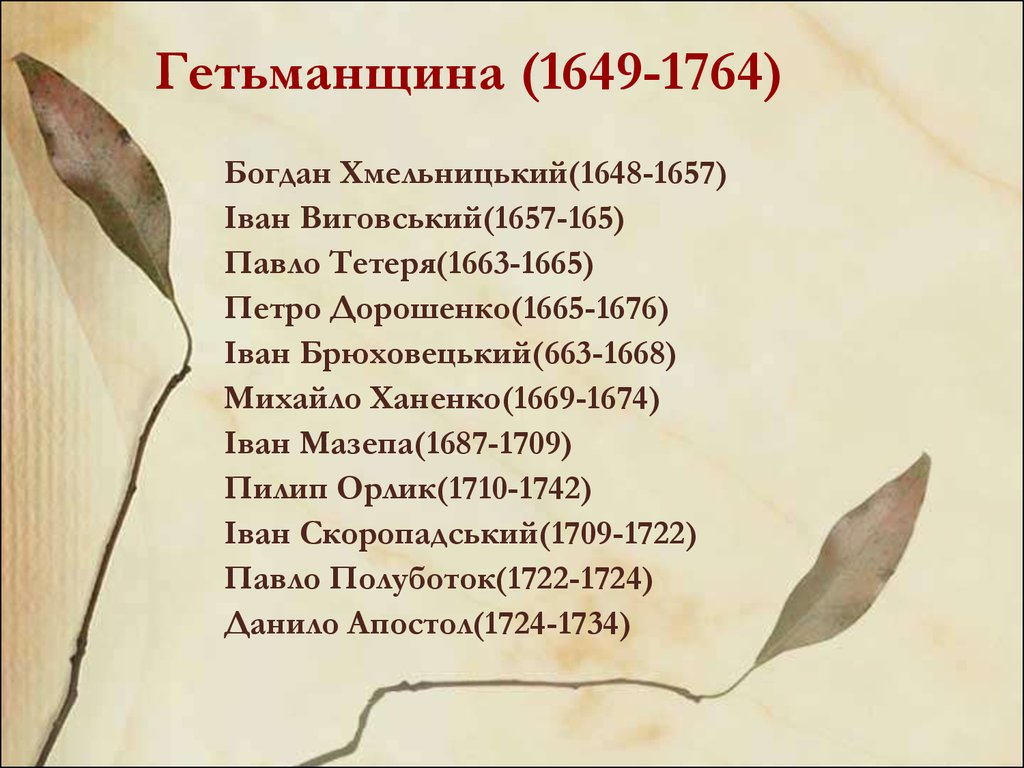 Лекція 8
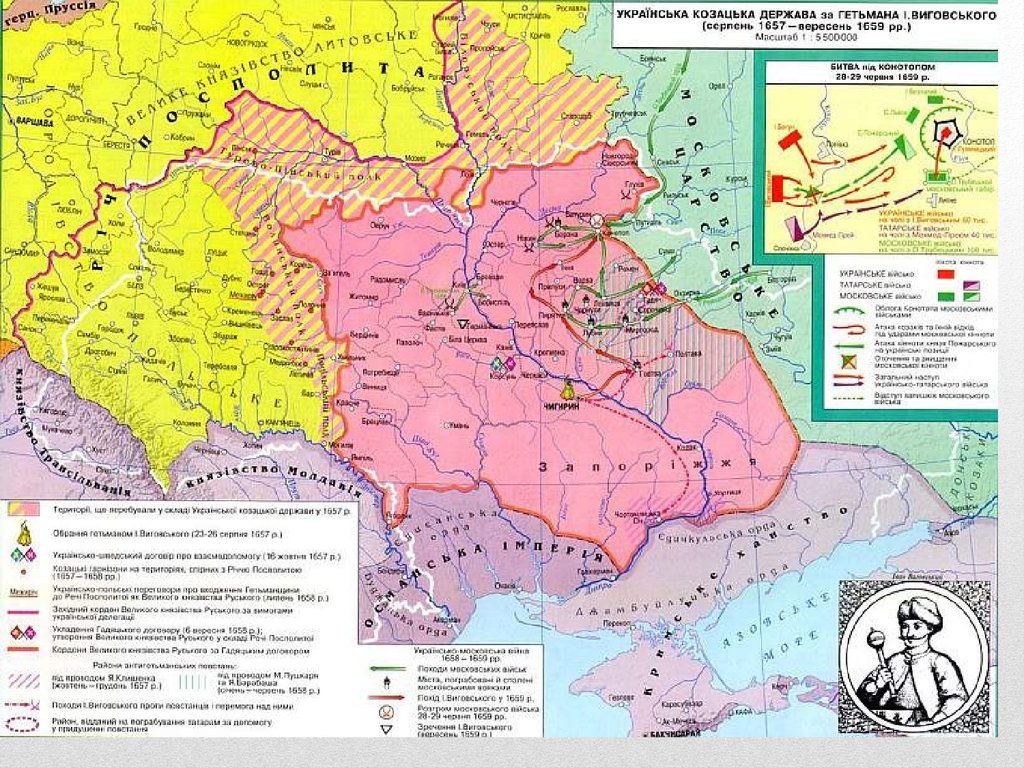 Лекція 8
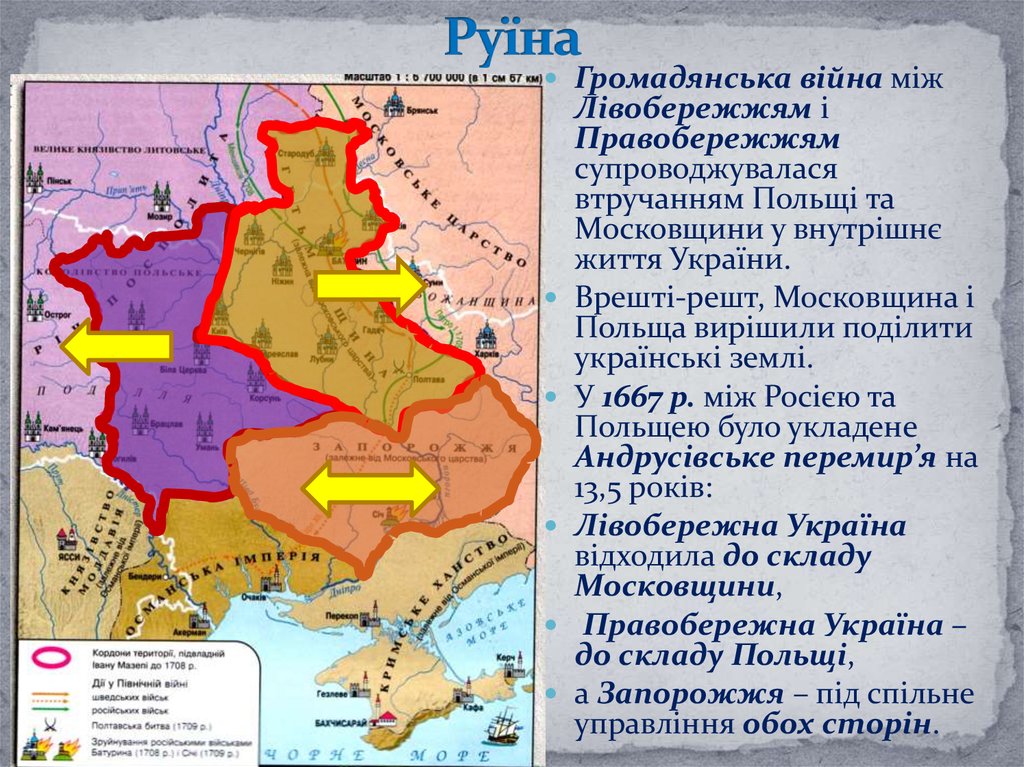 Лекція 8
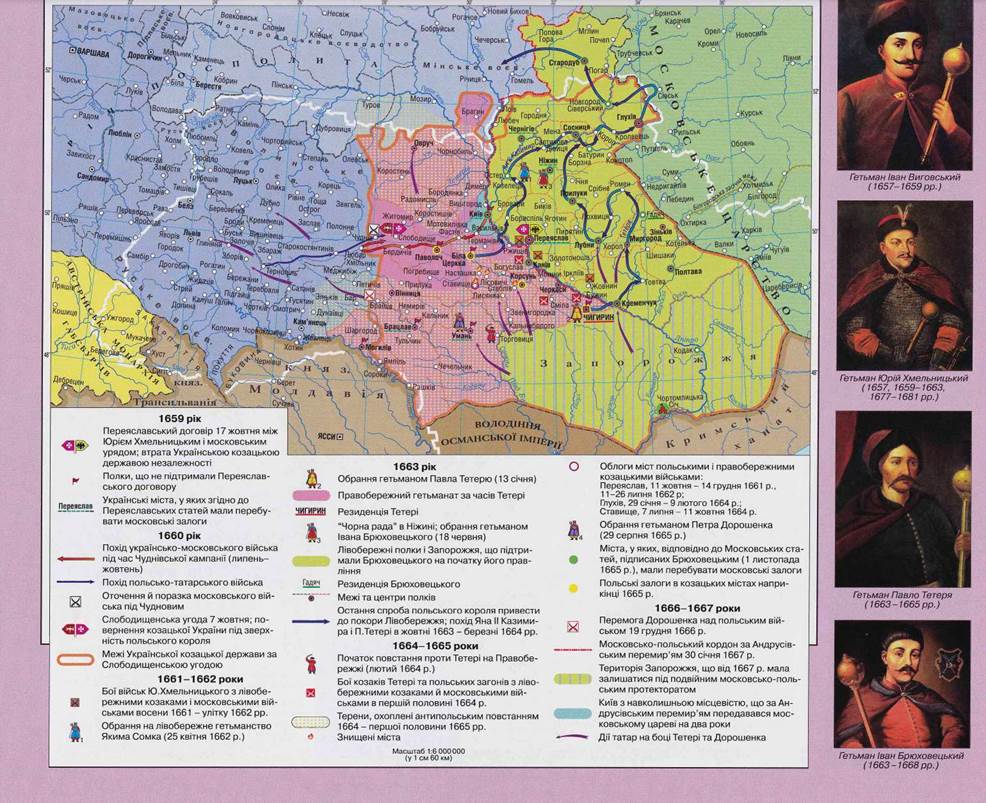 Лекція 8
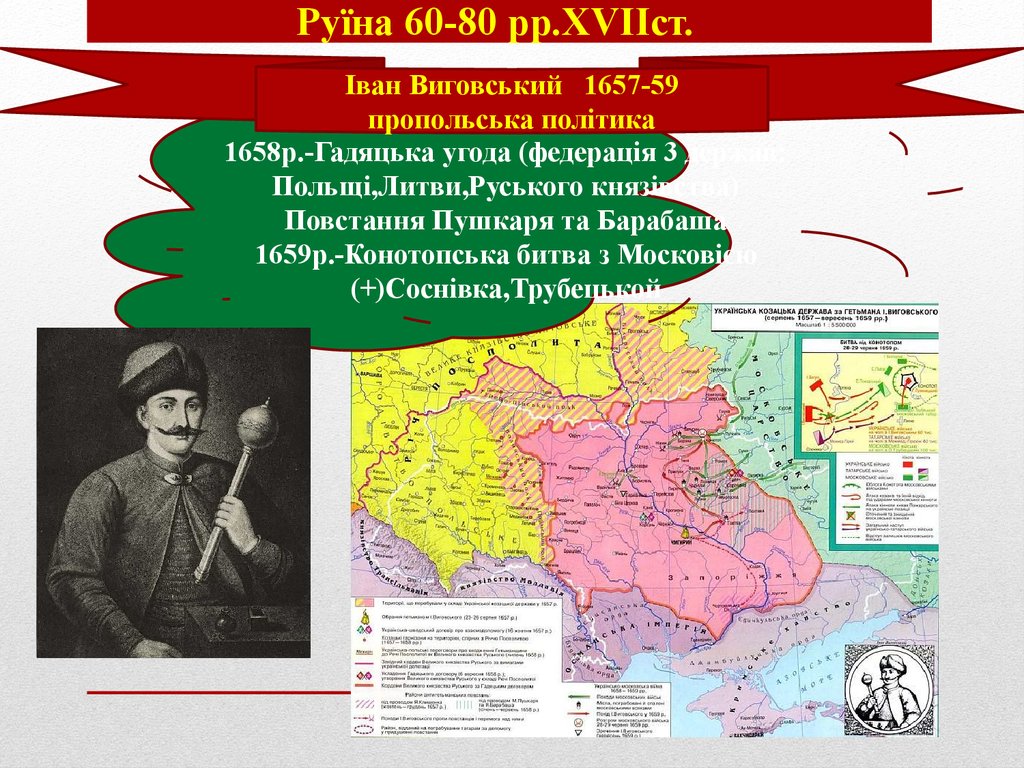 Лекція 8
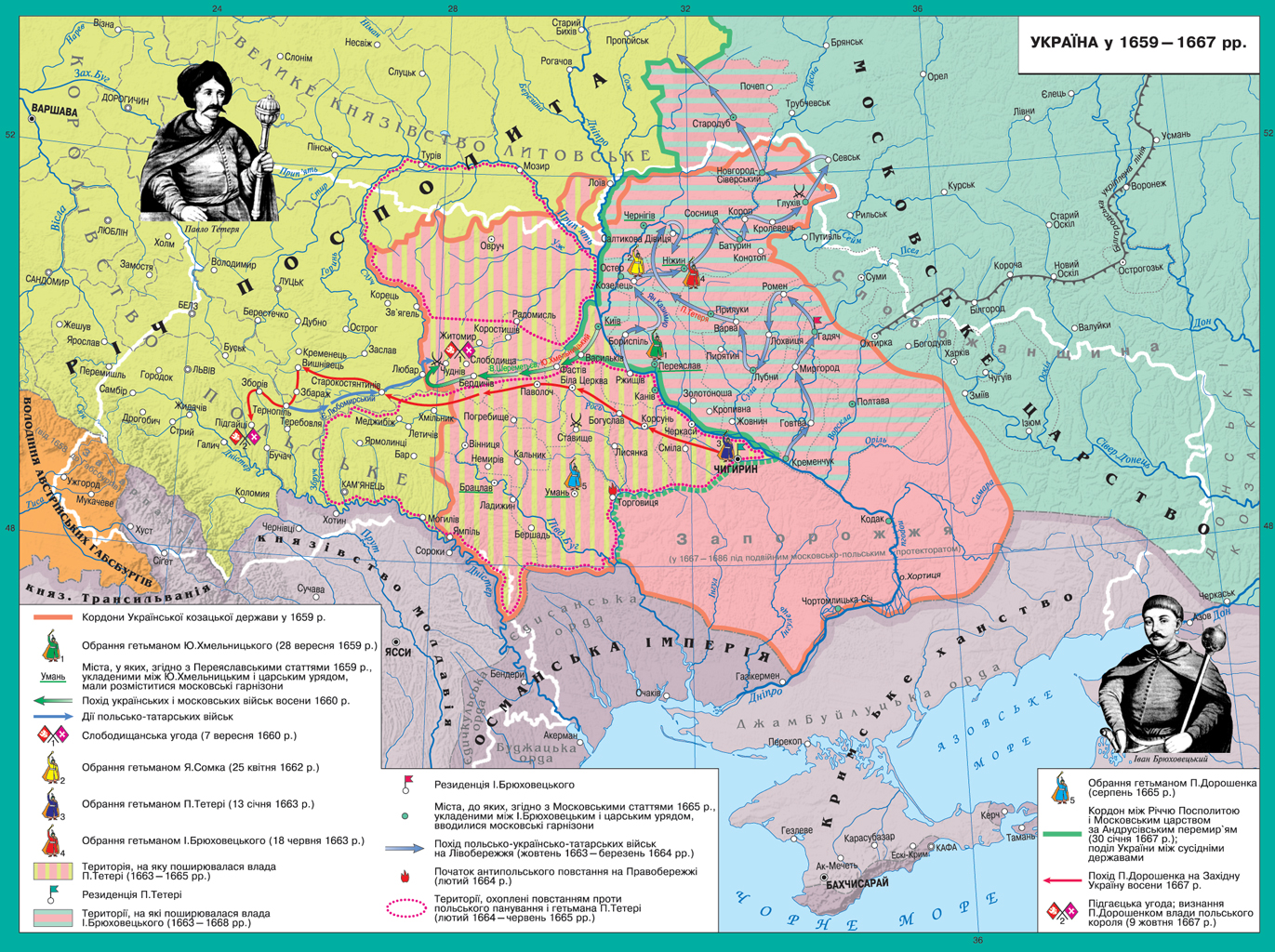 Лекція 8
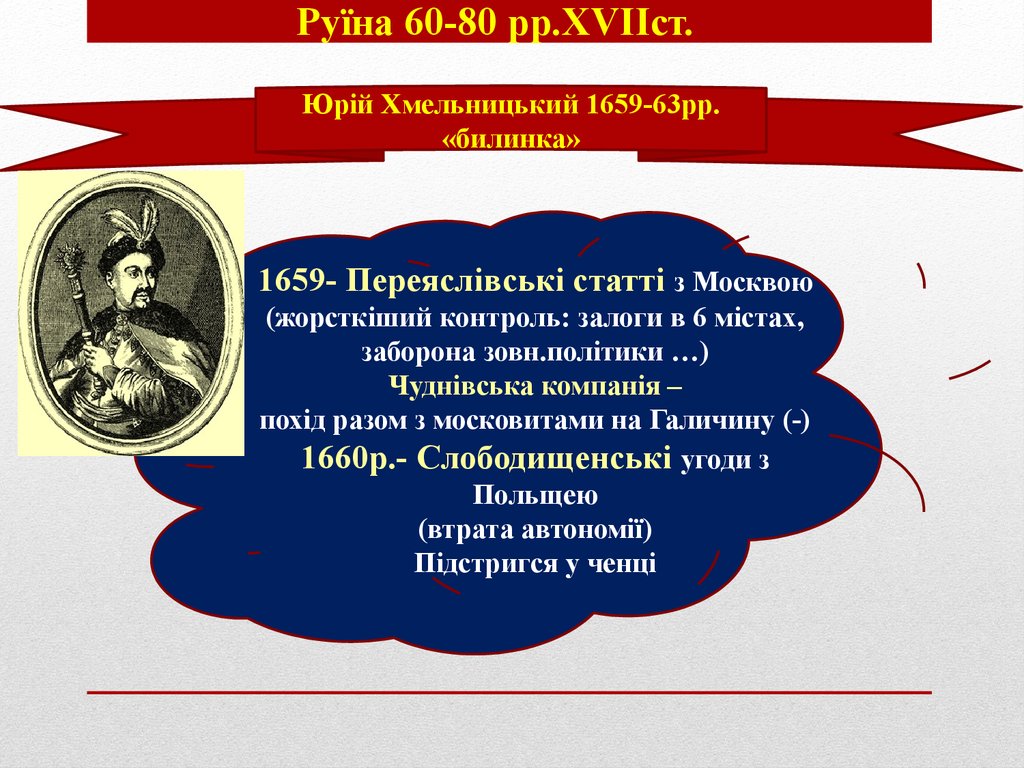 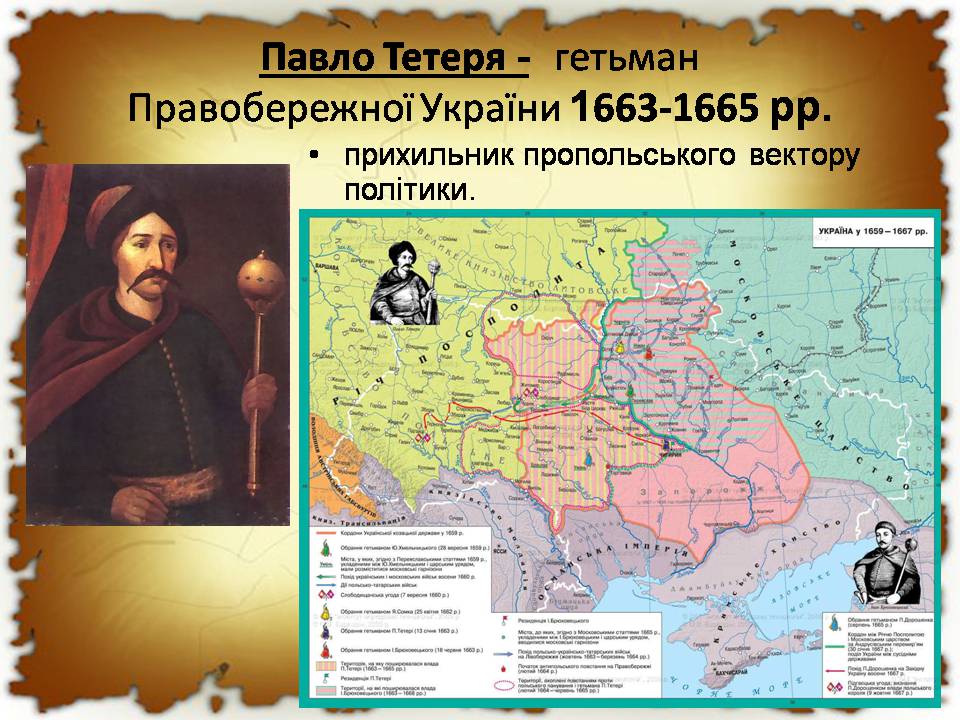 Лекція 8
Лекція 8
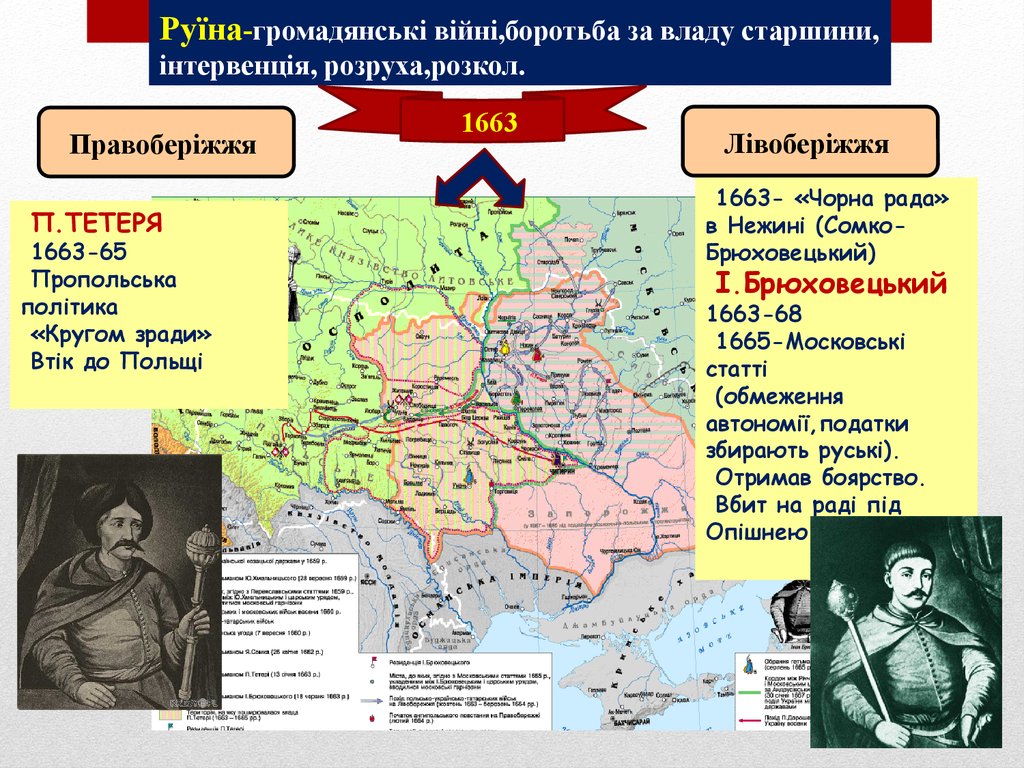 Лекція 8
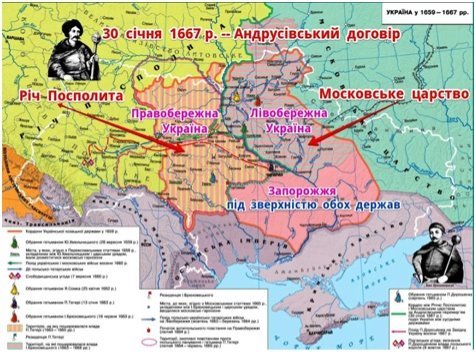 Лекція 8
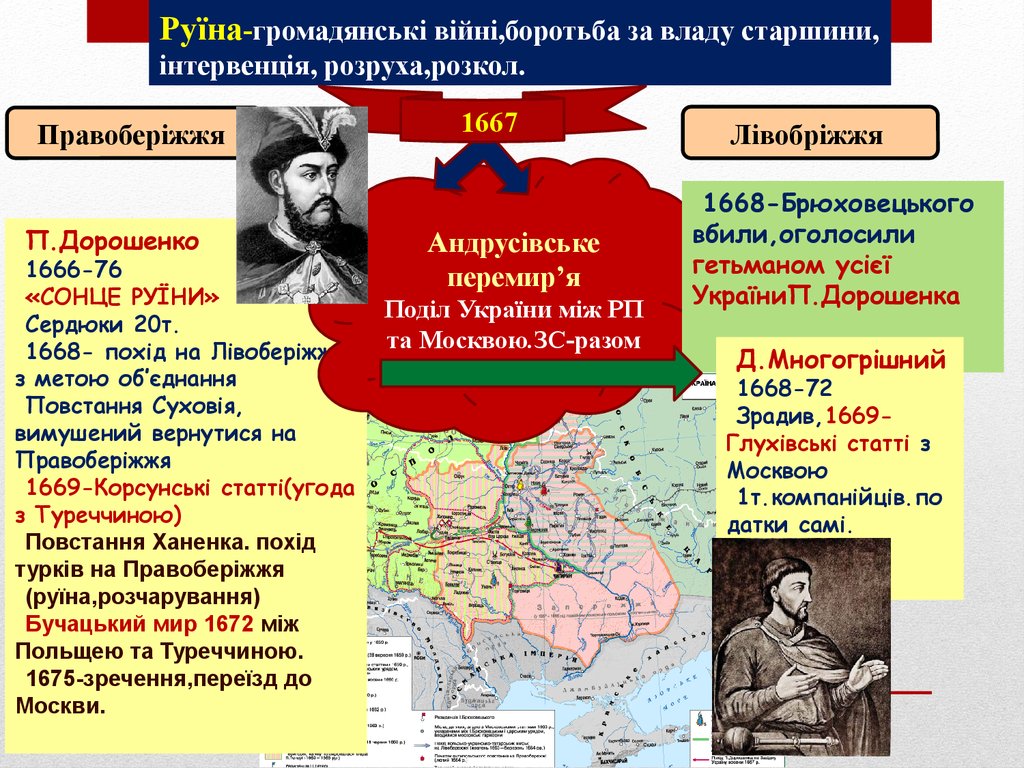 Лекція 8
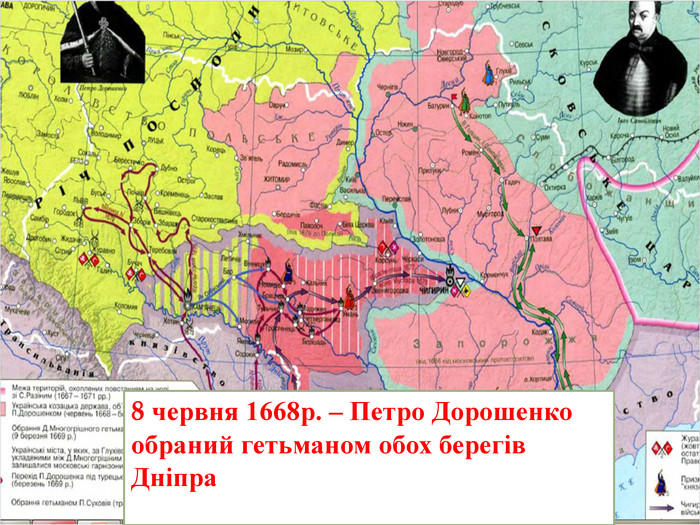 Лекція 8
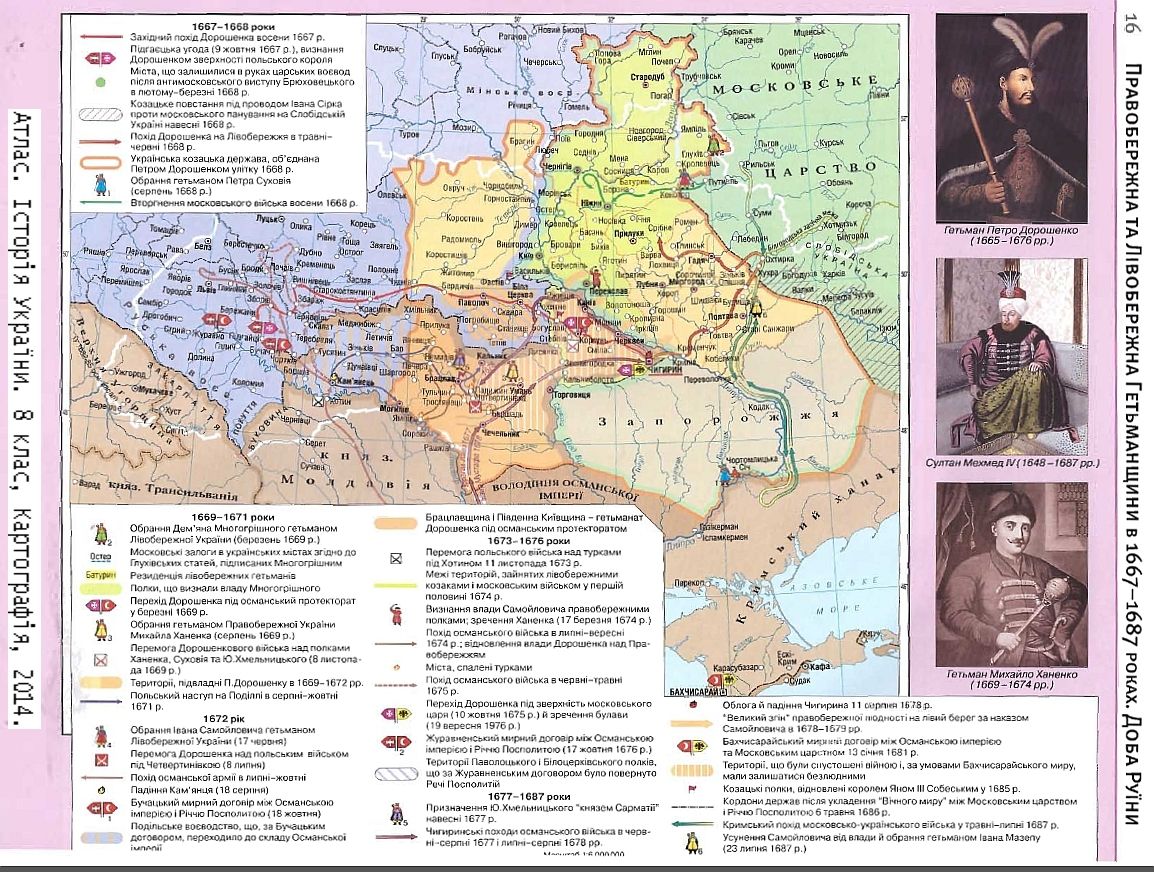 Лекція 8
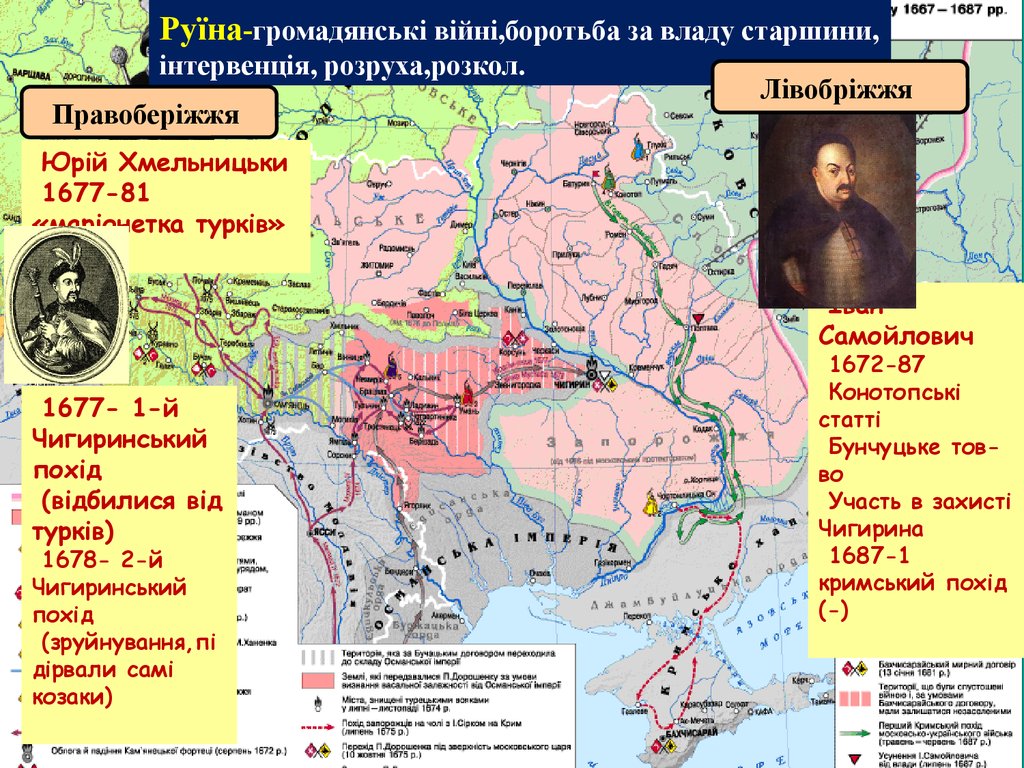 Лекція 8
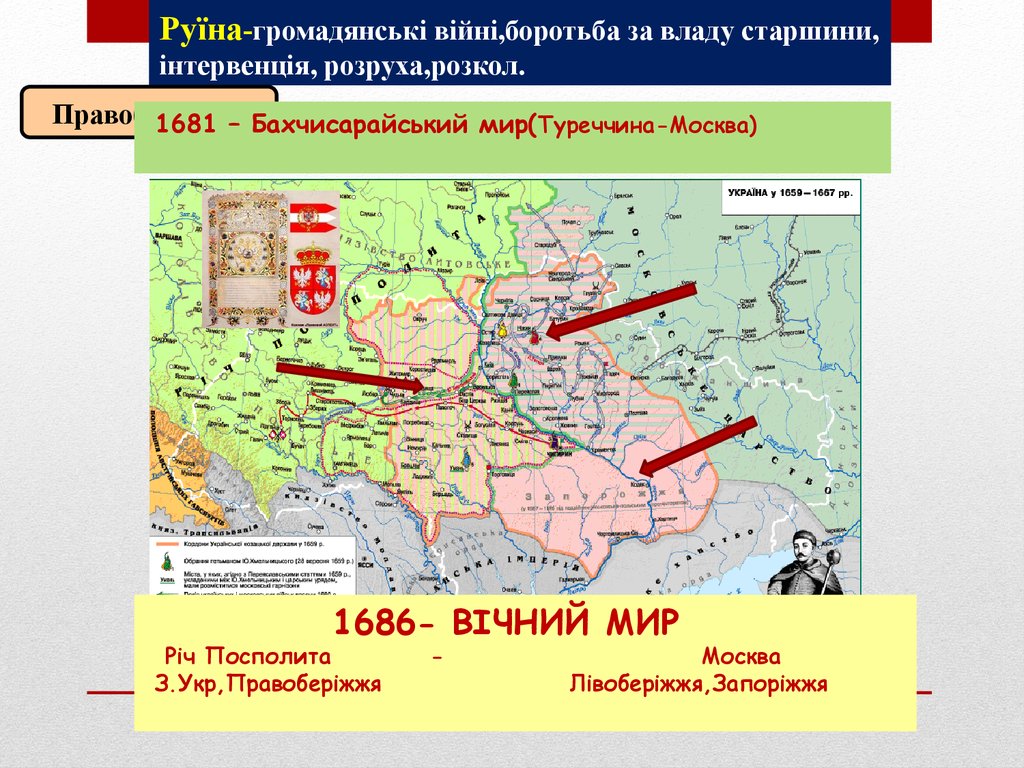 Лекція 8
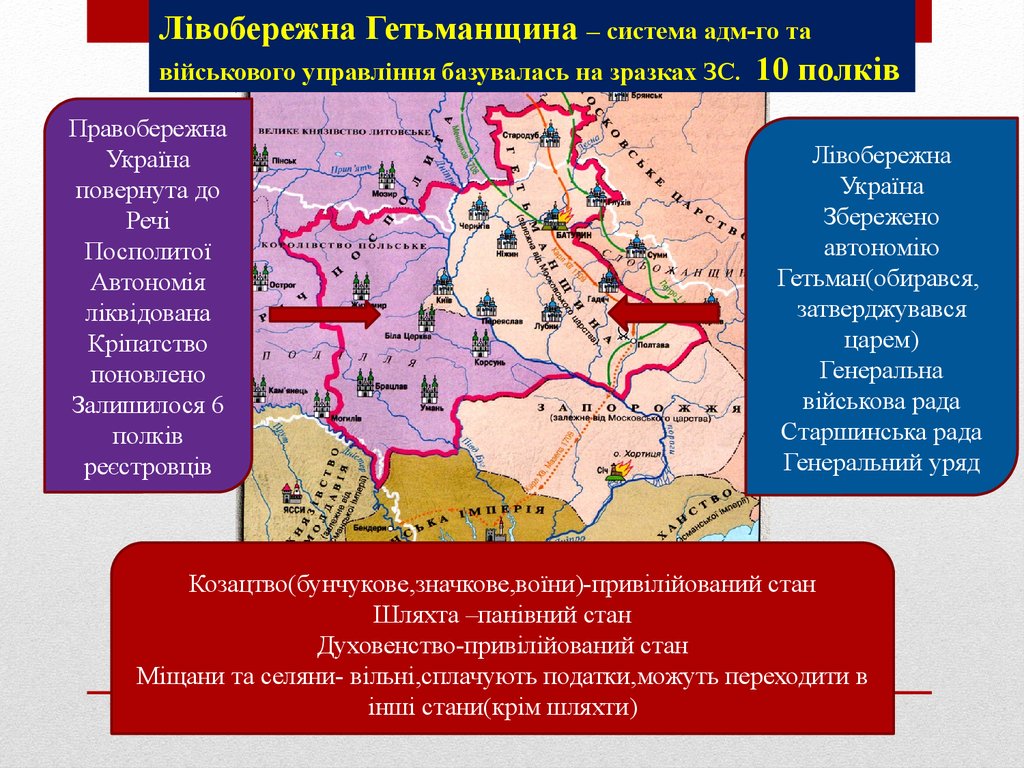 Лекція 8
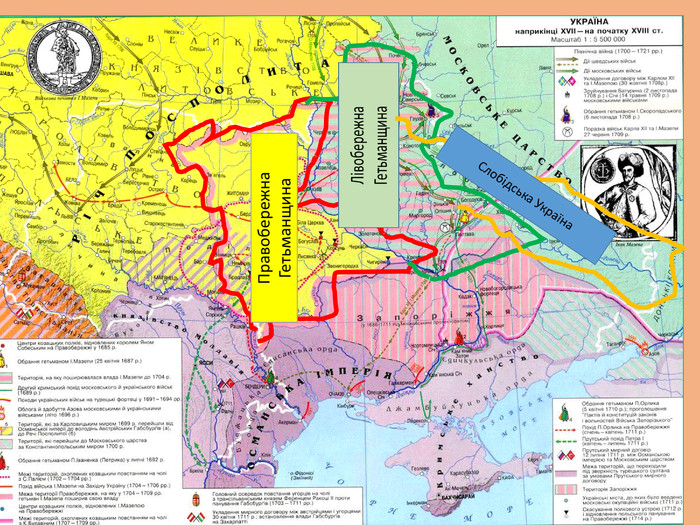 Лекція 9
Система політичного та 
державного управління України XVIII-XIX ст.

Врядування на українських землях, які входили до складу Російської імперії
Врядування на українських землях, які входили до складу Австро-угорської імперії
Лекція 8
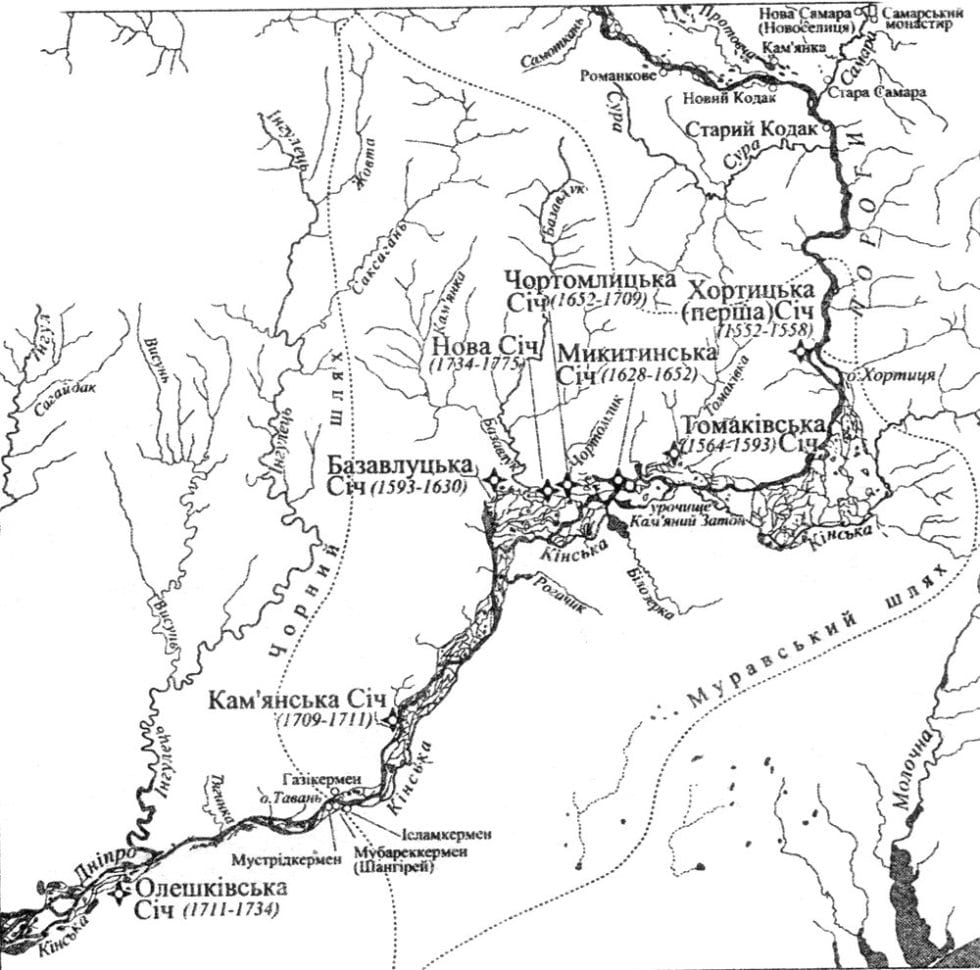 Лекція 8
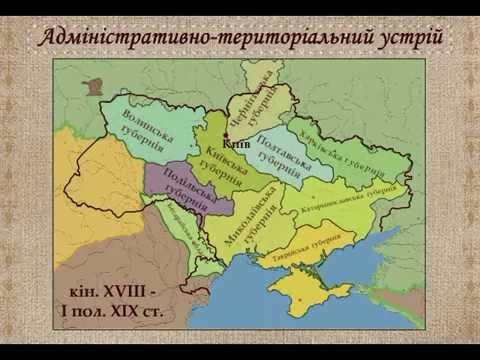 Лекція 8
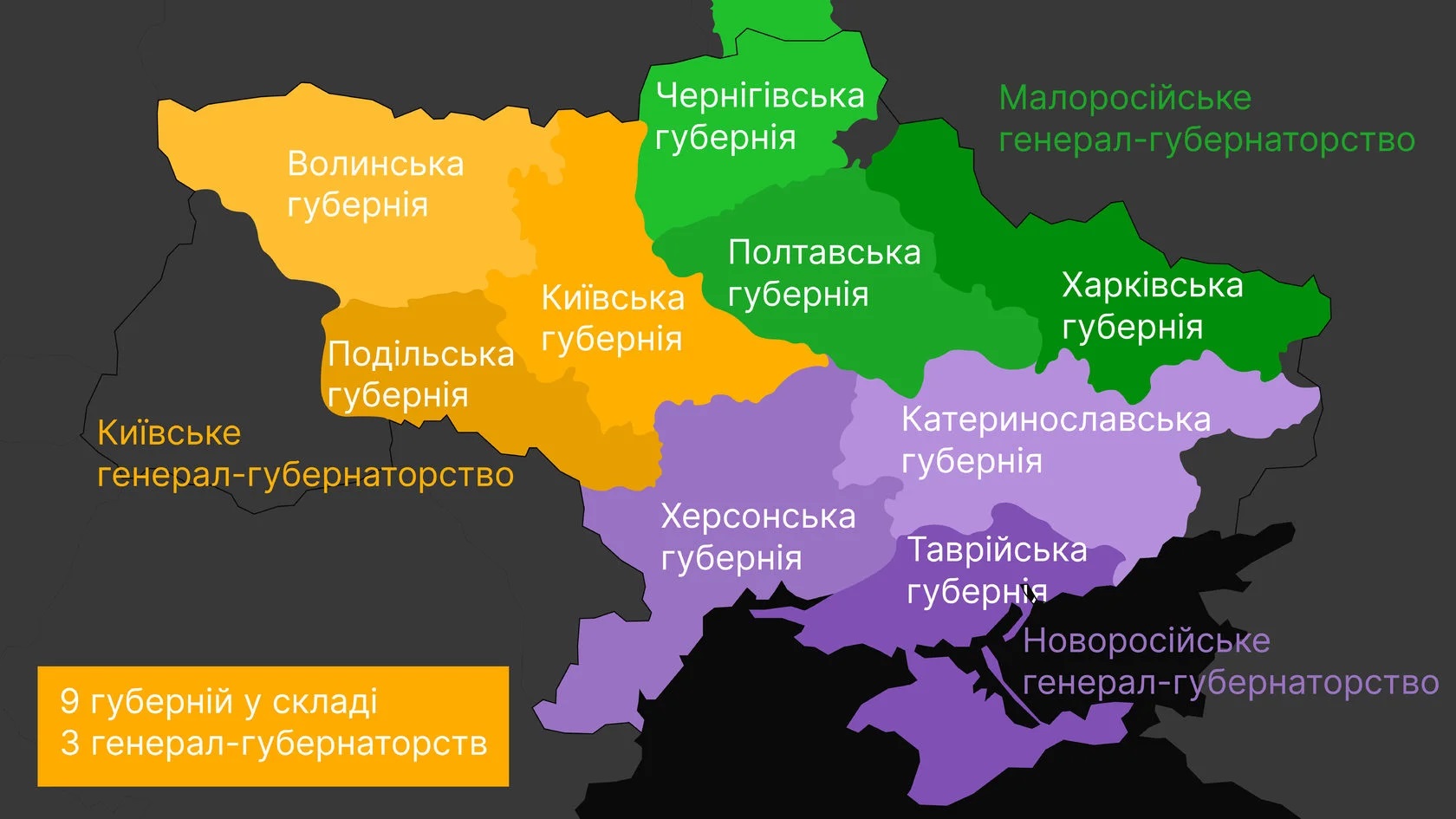 Лекція 8
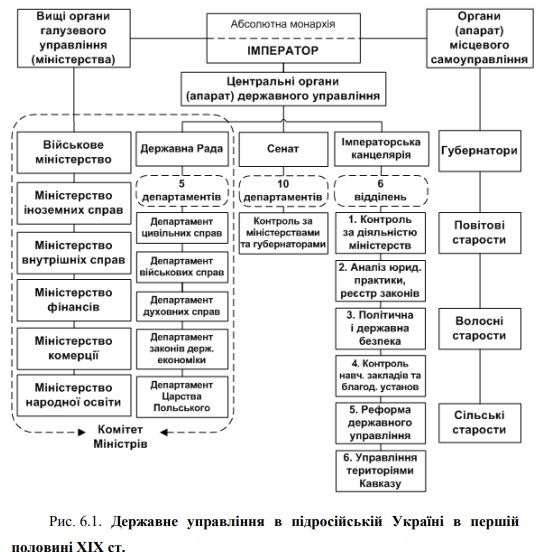 Лекція 8
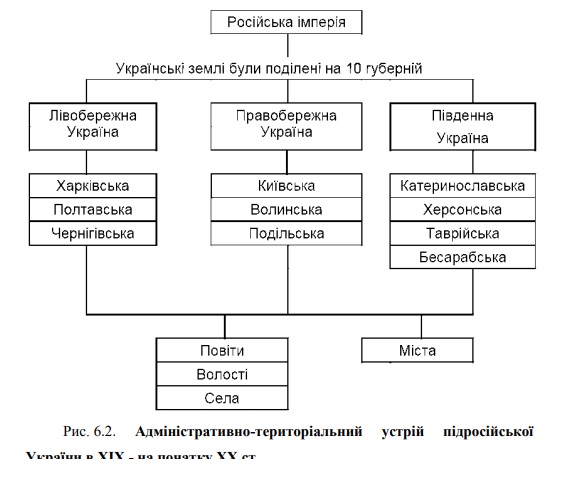 Лекція 8
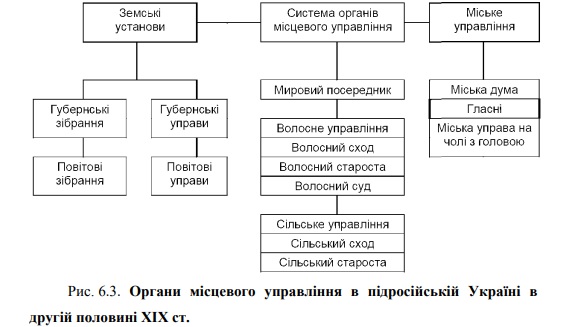 Лекція 8
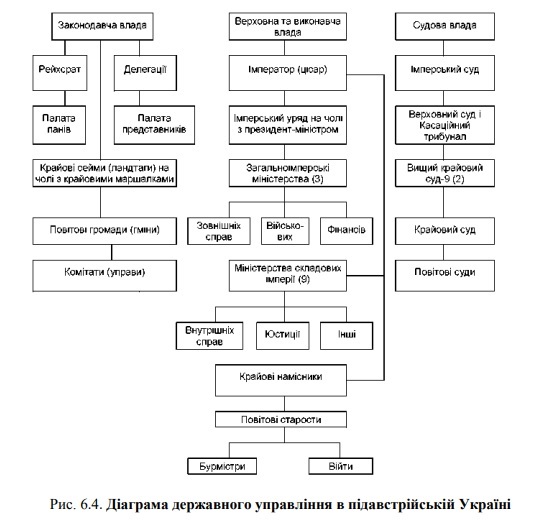 Лекція 8
ДЕРЖАВНЕ УПРАВЛІННЯ В УКРАЇНІ В ПЕРІОД ЇЇ ВХОДЖЕННЯ ДО СКЛАДУ РОСІЙСЬКОЇ ТА АВСТРІЙСЬКОЇ ІМПЕРІЙ (кінець XVIII ст. – 1917 р.)
Реорганізація державного управління та територіальноадміністративного устрою в підросійській Україні після ліквідації Гетьманства та Запорозької Січі 
Реформування державного управління та створення органів самоврядування (земств) після відміни кріпацтва в Росії в 1861 р.
Система органів державної влади та управління на західноукраїнських землях у складі Австрійської імперії.
Лекція 8
Лекція 7
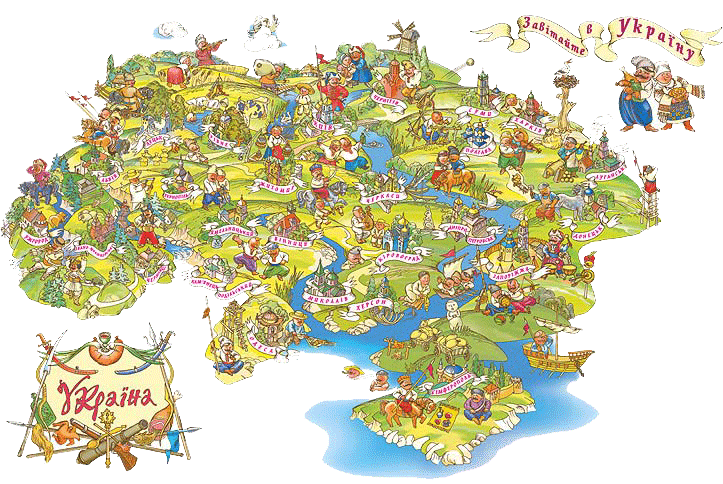